Ekonomika a podnikání ve službách – dálkové studium
Ing. Eliška Valentová, Ph.D. - KH středa 13:00 – 14:00 (jinak online)
Osnova
seznámení s předmětem
   náplň předmětu
   podmínky nutné k jeho splnění
   založení podniku služeb – opakování (pro někoho)
   definice a klasifikace služeb
   průmysl vs. služby
   podnikání ve službách

Vždy po max 40 minutách aktivita pro nastartování + jedna přestávka
2
Informace – z čeho se učit?
nekompletní přednášky k dispozici na elearningu
         
    skripta v elektronické podobě – na elearningu

     podmínky zápočtu a zkoušky:
semestrální projekt – odevzdání (deadline 12. 05. 2024) + prezentace
splnění alespoň 60 % ZK
předtermín NEJSPÍŠE 22. 5.
3
Semestrální projekt
vypracování 1 – 3 lidi

     Odprezentování – 5. 4. na druhém bloku – 5 minut/student
4
Hodnocení semestrálního projektu
7 bodů forma

    5 bodů prezentace

    15 bodů obsah  
     3 body aktivita/případové studie/aktualita 
     70 bodů zkouška
5
Zkouška
5 otázek ANO/NE nebo a, b, c – po 2 bodech

     Vypisovací otázky po 4 a 5 bodech
6
Sylabus předmětu
Úvod do problematiky služeb, terciární vs. sekundární sektor 
    Management služeb 
    Řízení lidských zdrojů ve službách
    Marketing služeb 
    Finanční služby 
    Distribuční služby 
    Netržní služby = sociální/zdravotní služby, školství
    Podnikatelské služby = ubytování/stravování nebo CK
    Síťové služby = telekomunikace
    Řízení vztahů se zákazníky, operační management
    Inovace ve službách, jakost služeb

     U zkoušky vše – i co nestihneme probrat
7
Témata semestrálního projektu
marketingová agentura/IT služby 
   finanční služby
   dopravní služby 
   sociální služby
   zdravotní služby/školství
   CK a CA
   stravovací/ubytovací služby
   telekomunikační služby
   vlastní téma – nutné předem konzultovat
8
Semestrální projekt
Téma:    Popis vybraného odvětví terciárního sektoru
Práce bude obsahovat 
Teoretické základy  (tak jak je oblast problematiky podnikání v daném oboru popsána v literatuře)
Lze uvést základní pojmy, které s tématem souvisí a zajímavé příklady, které jsou s daným odvětvím spojeny
Dle typologie z první přednášky zařadit odvětví (nejen dle CZ-NACE)
Na stránkách statistického úřadu najít nějaké charakteristiky daného odvětví a vhodně je okomentovat
Výběr, volba podniku, firmy, instituce (škola, divadlo, nemocnice..)
Zaměření se na specifika, která vyplývají z terciárního sektoru (př. v čem se liší podniková či marketingová strategie)
Seznámení se s konkrétní situací v určité fy.
Analýza prostředí daného podniku (konkurence, politické vlivy, které na odvětví působí, ekonomická situace v daném odvětví). - tzv. praktická část
9
Forma semestrálního projektu
Titulní list 
název tématu, jména řešitelů
škola, fakulta, ročník, šk. rok, datum vypracování

Obsah práce

Úvod
 zdůvodnění volby tématu, stručná charakteristika práce, cíle

Teoretická část
pojmy, charakteristika odvětví, zajímavosti, podnikání v dané oblasti
10
Forma semestrálního projektu
Praktická část
popis a analýza zvoleného podniku
statistiky daného odvětví
v čem se liší dané odvětví od průmyslu!
SWOT analýza, segment zákazníků, dodavatelé
popsat podnikání (podnikatelský plán)

Závěr
zhodnocení výsledků, přínosů - přínos pro firmu (změna po řešení) a přínos práce pro řešitele (nové informace, dovednosti, postřehy….)
11
Prezentace semestrálního projektu
Srozumitelnost projevu (máte přesvědčit)

    Délka prezentace 5 minut na člověka

   Výplňová slova

    Nespisovná slova
12
Prezentace semestrálního projektu
Dávat pozor, jakým tónem hovoříte 
     Působit POZITIVNĚ – o to těžší u neosobního kontaktu

    Jasná a přehledná struktura

    Rozdělit prezentaci do určitých bloků, pro většinu posluchačů je zapamatovatelné – především pro BP

    Být sami sebou, nehrát a nepředstírat

    Využití podpůrných prostředků, např. obrázky, ukázky, stránky, atd.
13
Začátek podnikání ve službách
Jaká jsou kritéria volby pro způsob podnikání?

                         A jaké jsou právní formy podnikání?
14
Kritéria volby podnikání
minimální ………..;
    předepsaný ………………….. k založení;
    obtížnost ……………... (časová, finanční);
    Míra ……………………. (nejvíce a. s.);
    Zastupování …………………... (povinné vytváření orgánů společností…);
    …………………………….. vzniklé podnikatelskou činností.

                           Proč došlo ke snížení ZK u s. r. o.?
15
Právní formy podnikání
samostatný podnikatel (FO = živnostník);
	obchodní společnosti;
	družstva;
	státní podniky;
	PO vzniklé na základě zvláštního zákona (ČD, ČNB, pošta, ČT …);
	příspěvkové organizace;
	organizační složky státu (Úřad vlády, Kancelář prezidenta, atd.);
	nadace a nadační fondy;
	občanská sdružení ( nově spolky);                                                 
	obecně prospěšné společnosti;
	ostatní (polit. strany).
16
Jaká právní forma je dle Vašeho názoru nejlepší pro služby?
A proč? 
           Kdy a jak?
17
Začátek podnikání
Živnostenský úřad – ………………………………..
	Finanční úřad – přihlášení k ……………………………….
	ČSSZ – přihláška k ……………………………….
	Úřad práce – …………………...
	Zdravotní pojišťovna
 	Krajská hygienická stanice
18
Ohlašovací živnosti řemeslné
Odborná způsobilost pro řemeslné živnosti se prokazuje:
  výučním listem   
  maturitou v příslušném oboru
  vyšším odborným vzdělání v příslušném oboru
  uznáním odborné kvalifikace, vydaným uznávacím; orgánem podle zákona o uznávání odborné kvalifikace
  výučním listem v příbuzném oboru a dokladem o vykonání jednoroční praxe v oboru
  řádným ukončením rekvalifikace pro příslušnou pracovní činnost
  vykonáním šestileté praxe v oboru.
19
Ohlašovací živnosti vázané
Odborná způsobilost pro vázané živnosti je stanovena přílohou 2 živnostenskému zákonu nebo je upravena zvláštními právními předpisy uvedenými v této příloze.

Př.: Podnikání v oblasti nakládání s nebezpečnými odpady
	vysokoškolské vzdělání a 1 rok praxe v oboru, nebo
	vyšší odborné vzdělání v technickém nebo přírodovědném oboru vzdělání a 3 roky praxe v oboru, nebo
	střední vzdělání s maturitní zkouškou v technickém nebo přírodovědném oboru vzdělání a 3 roky praxe v oboru, nebo
	osvědčení o rekvalifikaci nebo jiný doklad o odborné kvalifikaci pro příslušnou pracovní činnost vydaný zařízením akreditovaným podle zvláštních právních předpisů, nebo zařízením akreditovaným Ministerstvem školství, mládeže a tělovýchovy, nebo ministerstvem, do jehož působnosti patří odvětví, v němž je živnost provozována, a 4 roky praxe v oboru
20
Ohlašovací živnosti volné
zákon nevyžaduje prokazování odborné ani jiné způsobilosti. K získání živnostenského oprávnění pro živnost volnou musí být splněny pouze všeobecné podmínky.

	Živnost volná je v podstatě jedna a uvedena pod názvem: Předmět podnikání: Výroba, obchod a služby neuvedené v přílohách 1 až 3 živnostenského zákona.

		Jaké jsou všeobecné podmínky pro uznání živnosti?
21
Podmínky pro získání  živnosti
Plná ………... (dříve způsobilost k právním úkonům) – mohou podnikat i osoby mladší 18 let 
        …………………..

      Proč došlo k úpravě věkové hranice a běžnější možnosti  zplnoletnění?
22
Živnosti koncesované
živnost na základě zvláštního oprávnění, ke kterému se musí ve většině případů vyjádřit příslušný orgán státní správy.
23
Příklady
Provoz cestovní kanceláře VS Cestovní agentura

    Činnost soukromých detektivů VS Činnost informačních a zpravodajských kanceláří
24
Samostatné cvičení - živnosti
24
Definice služeb
velké množství definic – pamatovat podstatu
Př.: 
	Služba je jakákoliv činnost nebo výhoda, kterou jedna strana může nabídnout druhé straně, je v zásadě …………….. a jejím výsledkem není …………... Produkce služeb může, ale nemusí být, spojena s hmotným produktem.
26
Základní charakteristiky služeb
Nehmotnost – 
 Neoddělitelnost -  
 Proměnlivost –
 Nemožnost vlastnictví –
 Vztah mezi poskytovatelem služby a jejím příjemcem – 
 „krátká doba trvanlivosti“ - 
 omezená přenesenost –
 nedostatek homogenity –
 pracnost – 
 fluktuace poptávky – 
 poskytnutí dovednosti, znalosti, vědomosti za účelem uspokojení potřeb
 nemožnost testování – 
 místní a časová vázanost – např. 
 pomíjivost – např.
27
Klasifikace služeb
CZ-NACE, CZ-CPA 
	Foota a Hatta:
	Terciární služby (dříve vykonávané doma, př. stravování, ubytování, holičství, prádelny, atd.);
	Kvartérní služby (usnadňující a zefektivňující rozdělení práce, př. doprava, obchod, komunikace, finance);
	Kvinterní služby (měnící a zdokonalující jejich příjemce, zdravotnictví, vzdělávání, cestovní ruch, atd.).
28
Dělení služeb – samostatné cvičení
Dle tržních mechanizmů:
		Tržní služby -  služby poskytované na trhu za cenu pokrývající výrobní náklady a umožňující dosažení zisku pro jejich poskytovatele. Př.?
	Netržní služby - poskytovány společnosti nebo jednotlivým spotřebitelům buď bezplatně, nebo za poplatek. Netržní služby mohou být poskytovány státem, soukromými neziskovými institucemi nebo domácnostmi se zaměstnanci. Převážně netržní služby? 

Dle konečného spotřebitele:
Spotřebitel
Organizace
Spotřebitel i organizace
29
Dělení služeb
Dle úrovně zhmotnění:
         nehmotné;
         poskytující přidanou hodnotu k hmotnému výrobku, 
        zpřístupňující hmotný výrobek.

    Dle trhu, na kterém jsou spotřebovávány:
        spotřebitelský trh;
        trh výroby;
       vládní trh;
       zemědělský trh.

     Dle formy na:
      unifikované, tzn., poskytované všem uživatelům ve stejné podobě;
      zakázkové.
30
Služby VS průmysl - vývoj
První republika začátek – 

       Války – 

       1929 –
31
Služby VS průmysl - vývoj
Centrálně plánovaná ekonomika

        Otevření ekonomiky po roce 1989
32
Služby VS průmysl provázanost ve všech fázích
předvýrobní – 
	výroba –
	prodej – 
	po ukončení životnosti –
33
Diskuze
Co bylo s otevřením ekonomiky spjato?
Jaký je vývoj průmyslu a služeb v současnosti? - jak byste odpověděli před rokem a jak se odpověď letos liší…  Jak vidíte výhled vývoje služeb v budoucnu?
34
Otevření ekonomiky
35
Služby v současnosti
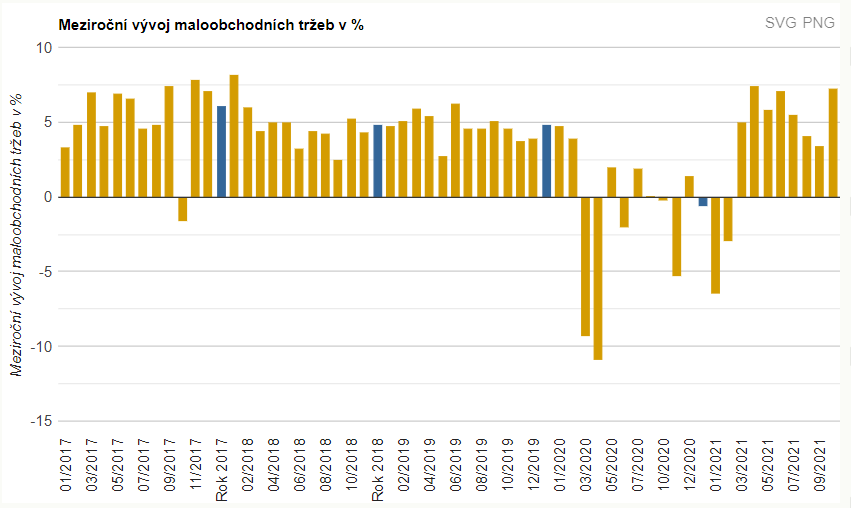 35
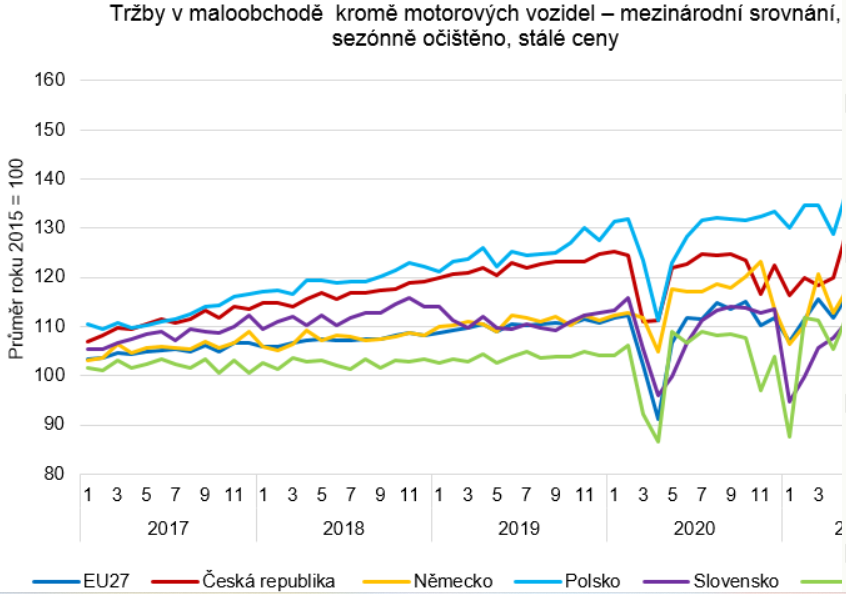 Vývoj služeb
35
Výhody služeb pro ekonomiku
Klesá …………….. na poptávce v zahraničí;
 …………...ekonomika;
Služby …………………... o nabídku doplňkového zboží;
…………….. ekonomika – 
menší negativní důsledky pro ………………….
 Uplatnění ……………………..
38
Služby a hospodářská krize 2008
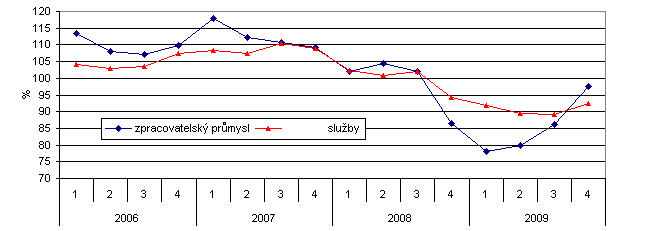 38
Služby a hospodářská krize 2008 – jednotlivá odvětví
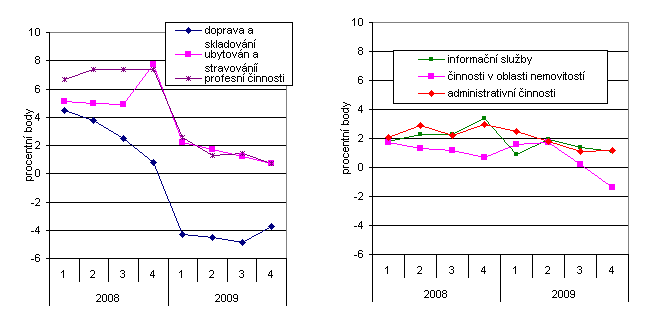 38
Služby a hospodářská krize 2008 - specifika
Anticyklická odvětví – 

	Přímá vazba na průmysl – 

	Ubytování a stravování – 

	Reakce předem – 

	Reakce následná –
41
Služby a pandemie
Německo – 
	Itálie – 
	Ostatní země –
	Pozitivní dopady –
42
Vývoj služeb  v budoucnu
stále se zvyšující podíl služeb byl trendem několika let –  
	vzrůstající podíl …………………….(pizza) a zásilkových služeb
	stírající se rozdíly mezi……………….. – zdravotnictv
         pandemie a válka
43
Test z první přednášky – co si pamatujeme
44
Management služeb
45
Základní pojmy managementu služeb
plánování služeb;
	rozhodování o uvedení služeb;
	vedení lidí v oblasti služeb;
	organizování podniku služeb; 
	A??
46
Pojetí managementu služeb
Nelze unifikovat; 

	Není přímo definované pro služby:
	Management  je souhrnem všech činností vedoucího pracovníka, které směřují k určení optimálního postupu při plnění podnikových cílů, tedy organizování, účelné využívání a kombinace všech zdrojů a motivační vedení lidí.
47
Cíle managementu služeb
prosazování jakosti – 
  sledovanost surovin a bezpečnost doprovodných produktů –  
  snižování provozních nákladů - 
  u tržních služeb ……………………...
  u netržních služeb realizace služeb ……………………..
  zajištění shody se ……………………...
  zajištění ………………...
48
Rozhodování ve službách
snaha o dosažení …………………. organizace

při splnění určitého ………………...

za předpokladu předcházení …………...

Jaká znáte rizika objevující se více v rozhodování ve službách? (ne obecná)
49
Rizika ve službách
50
Rozhodování ve službách
Nedostatek ………...

Nedostatek ……...

Nedostatek ……………..
nutnost řešit problém ………………….
zhoršená situace při ………………...
51
Plánování ve službách
Limitováno finančními prostředky;

	Krátkodobé plány zpravidla na podstatně kratší časové úseky, např. u stravovacích služeb se setkáváme s obdobím 1 týdne.

	Absence plánovací činnosti díky:
	                 Absenci ……………...
	                  Nestálosti plánů služeb ……………………...
52
Řízení ve službách
Ovlivněno:
povahou manažera, který společnost řídí a usměrňuje
	povahou zaměstnanců
	předmětem činnosti organizace

 Řízení ve službách je orientováno především na:
		zjišťování nových……….
		hledáním ……………….
		inovace
		řízení ……………..
53
Kontrola ve službách
smyslem je ověření míry plnění cílů podniku, přijetí opatření a poskytnutí zpětné vazby

	zásadní význam v oblastech, kde dochází k přímému kontaktu se zákazníky
	
	závislost na podnikatelské činnosti služeb
54
Organizování ve službách
Volba organizační struktury v podnicích služeb závisí na:
		             …………... podniku
		             ………… růstu
		             …………………..

	Všechny procesy musí být zorganizovány tak, aby na sebe plynule navazovaly.

	Rozdíl organizační struktura banky X malého podniku.
55
Facility management
Společnosti vykonávající rozmanité služby na klienta

	Některé garantují úsporu nákladů minimálně 10 % oproti situaci, kdy si služby zajišťuje klient vlastními silami

	Příklady:
56
Operační management
Primárně ………. pyramidy u výrobních podniků

	Řízení zásob a výroby, ale také obchodních, marketingových procesů, kvality, bezpečnosti, kontroly a ŘLZ.

	Rozsah OM záleží na vybraném odvětví
57
Operační rizika
Obecně riziko selhání lidského faktoru či procesu

	Větší důraz na OR ve finančním sektoru – pojišťovnictví a bankovnictví – klíčový problém nastavení sofistikovaného kontrolního mechanismu
58
Operační rizika - pojišťovnictví
Podvody spáchané klienty
	Bezpečnost práce na pracovišti
	Nehody nebo přírodní katastrofy bez lidského zavinění
	Nefunkčnost IT aplikací
59
Řízení lidských zdrojů
60
Trendy v zaměstnávání ve službách
možnost postupu – 

	nahrazování zaměstnanců stroji – 

	motivace k dalšímu vzdělávání – 

	flexibilita, samostatnost, aktivita a práce z domova
61
Trendy v zaměstnávání ve službách
Zavedení moderních technologií v procesu poskytování služby kvůli minimalizaci   kontaktu v době covidu

    Motivace k sebevzdělávání  
    Sladění pracovního a soukromého života a snížení stresu, tzv. wellbeing –
61
Zaměstnávání ve službách
vysoké náklady – 
	vysoká fluktuace –
	dynamická odvětví s rychlým životním cyklem
	možnost flexibilní pracovní doby
	     snadné přenesení know-how do jiné organizace –
63
Konkurenční doložka
64
Činnosti personálního managementu ve službách - samostatně
příprava a výběr pracovníků
	rozvoj a hodnocení pracovníků
	odměňování
 	vytváření optimálních podmínek k práci
	     schopnost zaměstnance nadchnout a získat si je vnitřně pro společný cíl - obtížné
65
Přístupy k řízení lidských zdrojů
Administrativní – 
	Řídící + 
	Manažerský +
	Řízení lidského kapitálu –
66
Výběr uchazeče
Cílení – 
   Reference – n
   Standardizace – 
   Předvídání –
67
Marketing služeb
68
Trendy v marketingu
Služby doprovázeny hmotným zbožím - 

Stírání rozdílů mezi tržní sférou – 

Internet

Neustálé inovace
69
Marketingový MIX - Produkt
Definice – soubor hmotných a nehmotných prvků, které společnost poskytuje k uspokojení potřeb


		Př. Dopravní prostředky
70
Marketingový MIX - Produkt
Životní cyklus služby (rozdíly oproti výrobnímu podniku) – jaké jsou rozdíly!
	Význam značky – od odlišení až po zhmotnění, image vrtkavá, ale může se i stát symbolem doby
	Vývoj nových služeb – především u neveřejného sektoru

	materiální prvky produktu – př. autobus
	základní (u kadeřníka účes) a doplňkový produkt (nabídka časopisů, kafe).


	Otázka – o jaké fáze životní cyklu jde v případě produktu?
71
Marketingový MIX – cena - samostatně
Možnosti stanovení ceny - taktiky

Typy (druhy) cen – př. zakázková
72
Marketingový MIX - distribuce
Přímá - Zhotovitel sám prodává přímo ve své provozovně. 
	Kombinace přímé a nepřímé - Prodej také prostřednictvím katalogů, direct mailu, automatických systémů rezervace, internetu, bankomatů.
	Nepřímá - Prodej pomocí zprostředkovatele. 

		              Nulová flexibilita X maximální přiblížení
73
Marketingový MIX - distribuce
Zprostředkovatelé služby:
	    Službu ……………. (trafikantka);
	    ………………... (pobočky, které se mohou spolupodílet na ztrátě a nabídnout doplňkové služby);
	     Poskytovatel služeb …………….. (fin. poradci);
74
Marketingový MIX – komunikace – tradiční nástroje
Reklama (definice, cíle, ústí reklama, korporátní reklama).
Podpora prodeje 
Osobní prodej 
PR
75
Marketingový MIX – komunikace – tradiční nástroje
Direkt marketing (aktivní a pasivní) – 
Internetová komunikace –
76
Marketingový MIX – komunikace – oblast služeb
Event marketing 
Virální marketing
Affiliate marketing  

Guerilla marketing  

Astroturfing 

Ambush marketing 

Ambient marketing
77
Marketingový mix – materiálové prostředí
Pomáhá zhmotnění služby (budova, kancelář, brožura, oblečení, světlo, vůně, barva – např. Airbank)

Téma mnoha marketingových výzkumů – zkoumají se zaměstnanci a zákazníci.

Typy prostředí:
Periferní, které nemá vlastní hodnotu – 
Základní –
78
Marketingový mix – lidé
správná motivace a přeškolování (interní marketing)

přímý vliv na kvalitu a vliv na ostatní konzumenty

přímý nebo nepřímý kontakt

aktivní zapojení zákazníka nebo jeho majetku

vliv ostatních konzumentů (restaurace, divadlo)
79
Marketingový mix – procesy
Zaměření na způsob poskytování služby (snaha  o co největší zapojení a uspokojení zákazníka)
složitost poskytnutí služby, kontaktu se zákazníkem - jednodušší u bezkontaktního prodeje

Systému procesů služeb:
	masové (nízká osobní interakce, možnost nahrazení pracovní síly - automat na pizzu)
	zakázkové
	profesionální
80
Děkuji za pozornost